The regulatory framework applicable to the processing of personal data used for health research purposes
2025
Hélène GUIMIOT
1
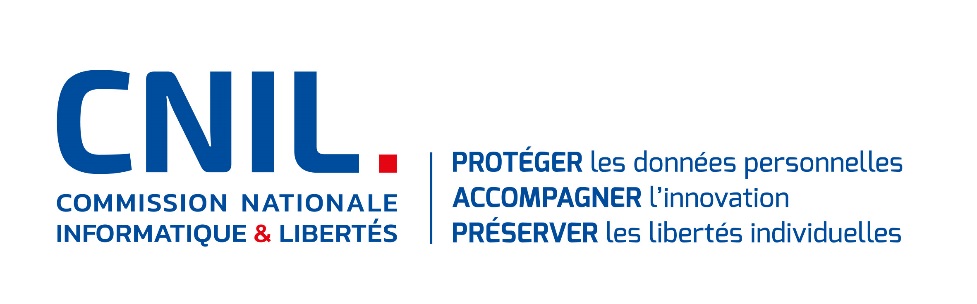 French Data Protection Authority = Supervisory Authority
independent public authority responsible for monitoring the application of the GDPR 
created in 1978
2025
Hélène GUIMIOT
2
The concept of « Data concerning Health »
GDPR : Article 4
« personal data related to the physical or mental health of a natural person, including the provision of health care services, which reveal information about his or her health status »
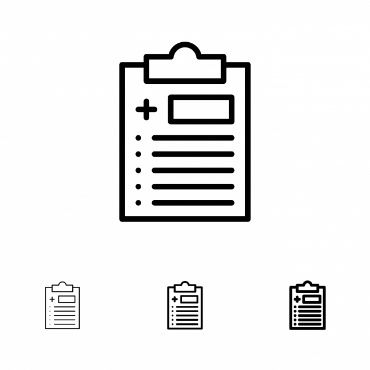 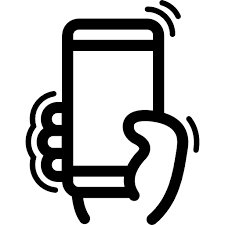 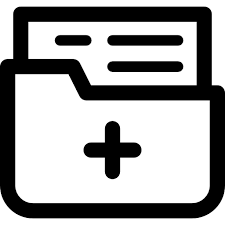 by combination
by nature
by use
3 categories of health data
2025
Hélène GUIMIOT
3
[Speaker Notes: MMC 

De quoi parle t on ? Dans quels cas, est on face à des DS ? 

Très large 
3 types : DS par nature/DS par croisement/DS par destination

Donner des exemples de données de santé

Ex: handicap, site de RDV médicaux (consultation d’un cardiologue) à la différence de médecin généraliste, application mobile avec des données basiques qui par croisement peuvent constituer des données de santé; certificat médicaux/attestation médicaux, etc. [AC ajouter d’autres exemples]



Données génétiques : à compléter]
The principle : prohibition to process
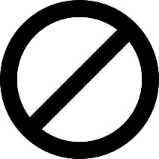 Prohibition of processing of data concerning health

GDPR : article 9-I 

French Data Protection Act (Loi « Informatique et Libertés ») : Articles 6-I and 44
2025
Hélène GUIMIOT
4
[Speaker Notes: Exceptions article 8 LIL ne s’appliquent que si la LIL est applicable.

L’article 9 du RGPD renvoie aux exceptions de l’article 8 de la LIL 

Expliquer l’articulation article 6 et article 9 RGPD]
Prohibition shall not apply in specific cases 
(non exhaustive list) (refer to the GDPR article 9.2)
the data subject has given explicit consent to the processing
processing is necessary to protect the vital interests of the data subject or of another natural person
preventive or occupational medicine, for the assessment of the working capacity of the employee, medical diagnosis, the provision of health or social care or treatment or the management of health or social care systems and services on the basis of Union or Member State law or pursuant to contract with a health professional
necessary for reasons of public interest in the area of public health, such as protecting against serious cross-border threats to health or ensuring high standards of quality and safety of health care and of medicinal products or medical devices
scientific or historical research purposes or statistical purposes
2025
Hélène GUIMIOT
5
[Speaker Notes: Constatation, exercice ou défense d’un droit en justice (f) – RGPD
Ex: dommage subi par ETS : traitement de DS par avocat, assureur, et hôpital 

Motifs d’intérêt public important (g) – RGPD + LIL
pas que pour la santé (autres données sensibles) ex: opinion politique
Pour la santé : motif d’intérêt public dans le domaine de la santé publique 


Médecine préventive, médecine du travail, diagnostics médicaux, prise en charge sanitaire ou sociale (?) ou gestion des systèmes et services de soins en santé (h) – RGPD + LIL
> Exemple : télémédecine, éducation thérapeutique, dossiers médicaux (y compris partagés), 

Motifs d’intérêt public dans le domaine de la santé publique (i) (ex: vigilance, entrepôt) 
Recherche scientifique, fins archivistiques ou statistiques (j)
= Article 8-II-8 LIL : Les traitements comportant des données concernant la santé justifiés par l’intérêt public et conformes aux dispositions du chapitre IX LIL : « Traitements de données à caractère personnel dans le domaine de la santé  »]
Room for manoeuvre
Member States may maintain or introduce further conditions with regard to the processing of :

data concerning health

genetic data 

biometric data
2025
Hélène GUIMIOT
6
the legal framework in France
2025
Hélène GUIMIOT
7
GDPR and national legal framework
2025
Hélène GUIMIOT
8
[Speaker Notes: MMC

Les États Membres peuvent maintenir ou introduire des conditions supplémentaires pour le traitement des données concernant la santé (article 9§4).
= Marges de manœuvre des États Membres.

RGPD fonctionne de paire avec la loi Informatique & Libertés dans le domaine de la santé 

Loi n°2018-493 du 20 juin 2018 relative à la protection des données personnelles : modifie la loi informatique & libertés
Cette loi a substantiellement modifié la LIL et a notamment fait usage de certaines des marges de manœuvre ouvertes aux Etats membres par le RGPD.
Loi 2018 : loi « politique » : marges de manœuvre RGPD + fichiers directive.

Réécriture de la LIL par l’ordonnance publiée en décembre.
Objectif : améliorer la lisibilité du cadre juridique en matière de protection des données.
Attention : nouvelle numérotation des articles. 
A NOTER  : Cette ordonnance sera applicable au 1er juin 2019 en même temps que le nouveau décret d’application de la loi LIL. Dans l’attente, les dispositions actuelles de la loi Informatique et Libertés, dans sa version modifiée par la loi du 20 juin 2018, restent seules applicables. 


Décret n°2018-687 du 1er août 2018 : modifie le décret informatique & libertés (de 2005)
Ce décret permet de fixer plus précisément les procédures de traitement par la CNIL des différents dossiers dont elle a la charge et de préciser certaines dispositions de la loi.

Remplacé par décret 29 mai 2019 mais on parle toujours de la loi 1978.


ATTENTION : la réglementation en matière de protection des données doit s’articulier avec d’autres législations : CSP, loi Jardé, règlement essai clinique, etc.]
Scope of the French Data Protection Act
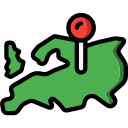 Establishment criterion :controller or processor located in France
or
If data subjects resident in France are concerned, and even if the controller is not established in France

> Specific provisions related to the health sector must be respected (section 3)
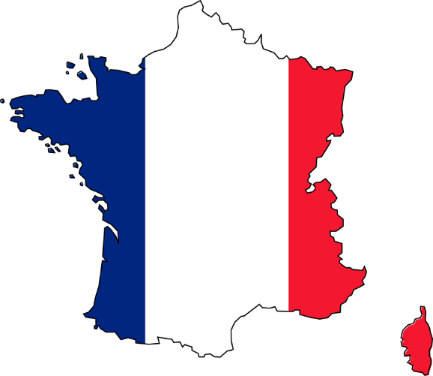 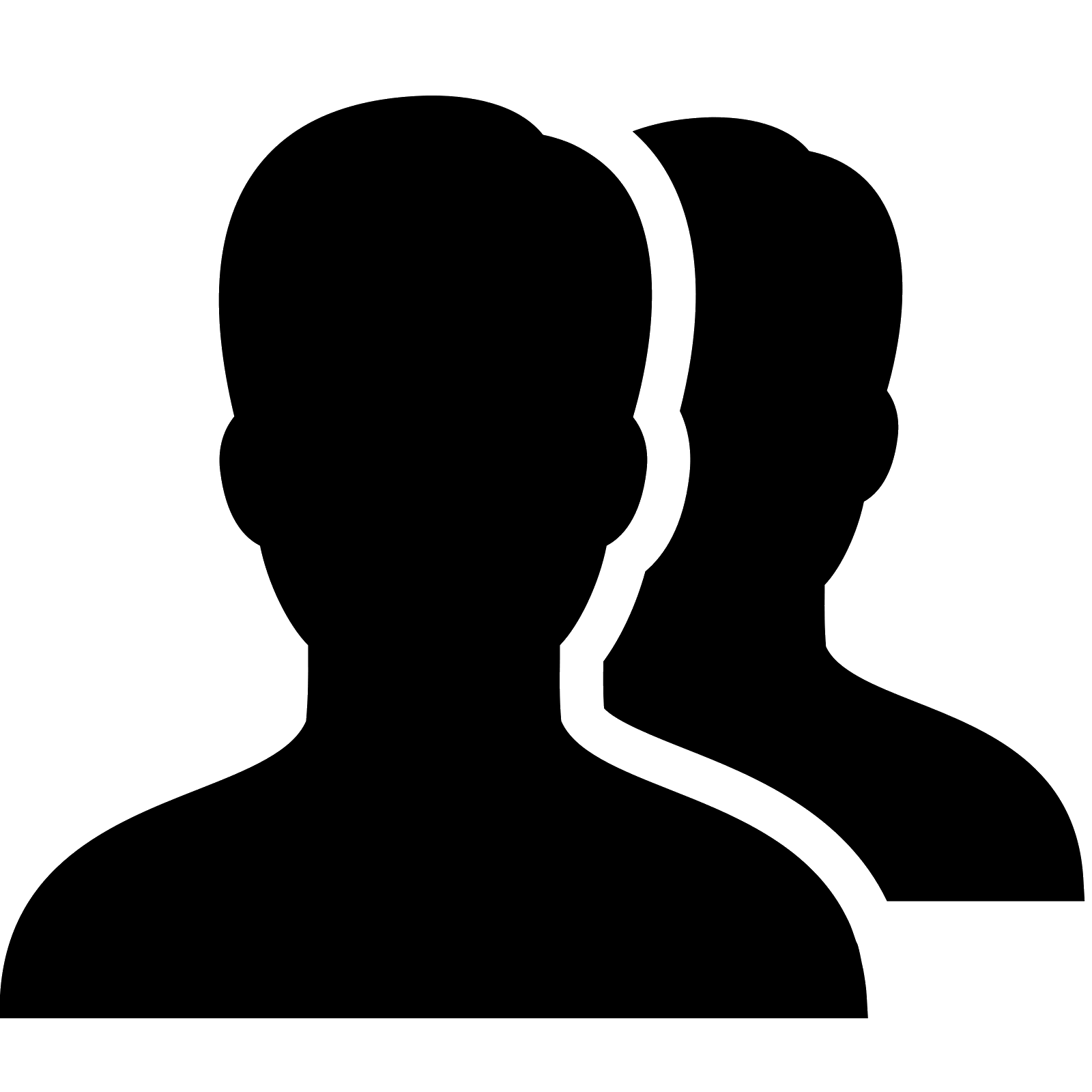 2025
Hélène GUIMIOT
9
[Speaker Notes: MMC 

Art. 5 de la LIL
Marges de manœuvre en France  (ex : NIR, chapitre IX, etc.) 

Exemple : vivier de volontaires atteints d’une maladie chronique en France – RT au USA > LIL applicable 


EXEMPLES 
RT en Belgique sur patient français : RGPD (critère d’établissement) + LIL (critère de résidence) + loi belge pour le RT
RT en Belgique sur patients belges : RGPD + loi belge 
RT en France et patients en Belgique : RGPD + LIL + loi belge le cas échéant 

> Pour approfondir : LD des EDPB sur champ d’application : en consultation publique 

Deuxièmement : est-ce que la LIL s’applique? 
Il faut savoir que le champ d’application de la LIL est légèrement différent de celui du RGPD (art. 3).
La question de l’application de la LIL est d’autant plus importante en recherche, et pour le secteur de la santé en général, parce qu’on a des dispositions particulières qui s’appliquent (cf. section 3)
1er cas : établissement : la LIL s’applique aux traitements de DCP si effectués dans le cadre d’activités d’un RT ou d’un ST sur le territoire français, que le traitement ait lieu ou non sur le territoire français. 
>pas de changement : même critère que celui du RGPD 
 
2e critère : légèrement différent. La LIL va s’appliquer lorsque vous avez des patients français > dès lors que vous avez des patients français incluent dans votre recherche > les dispositions de la section 3 s’appliquent. 
En pratique, si vous êtes établis sur le territoire français, RGPD et LIL s’applique. 
 
=> En pratique : un RT hors France à la possibilité d’adresser une déclaration attestation de la conformité à une MR/référentiel auprès de la CNIL 

Ce qu’il faut retenir : si vous êtes un RT établi en France > LIL et RGPD s’applique (90% des cas de figure).]
Complemented by specific rules concerning :
Research activities
Code de la recherche (French Research Code)
Health-related activities (including Health research) 
Code de la santé publique (French Code of Public health) ;
Code pénal (French criminal code) about medical records secrecy ; 
Code civil (French civil code) about genetic analysis.
2025
Hélène GUIMIOT
10
Loi « informatique et libertés » (section 3)
2025
Hélène GUIMIOT
11
Types of research
Recherche impliquant la personne humaine (RIPH) – Research on human subjects
"Research organized and carried out on healthy or sick volunteers, with a view to developing biological or medical knowledge aimed at evaluating :
1° The functioning mechanisms of the human organism, normal or pathological ; 
2° The efficacy and safety of procedures or the use or administration of products for the diagnosis, treatment or prevention of pathological conditions. (CSP, art. R.1121-1) "
Recherche n’impliquant pas la personne humaine (RNIPH) – Research conducted only on health data
Collection of additional data for research purposes, without meeting the definition of RIPH (in particular the purpose).

Reuse (change of purpose) of data already acquired [for example, data from medico-administrative databases (e.g. SNDS) or from an approved register, data warehouse or medical records, without new information being collected from the persons concerned for research purposes].
2025
Hélène GUIMIOT
12
A complex administrative set-up
Direct implementation after commitment to conformity
RIPH
yes
Randow draw
CPP
CNRIPH
In compliance with MR ?
Favorable opinion
(MR 001-002-003)
no
CNIL
PDS(single secretariat)
CESREES
Authorization
Opinion
no
RNIPH
In compliance with MR ?
(MR 004, 005, 006, 007, 008)
+ health data platform information for RNIPH directory registration
Direct implementation after commitment to conformity
yes
RESEARCH TYPOLOGY

RIPH : Research on human subjects
RNIPH : Research conducted only on health data
Reference methodology
SIMPLIFICATION
 
MR
INSTITUTIONS
 
CNRIPH : National Commission for Research Involving the Human Person
INDS : National Institute for Health Data
CEREES : Expert committee for health-related research, studies and assessments
CPP : Committee for the Protection of Individuals
CNIL : French Data Protection authority
Hélène GUIMIOT
13
2025
[Speaker Notes: GDPR
Avec le règlement européen sur la protection des données, l’obligation de notification à la CNIL concernera tous les responsables de traitement, quel que soit leur secteur d’activité, dès lors que la violation est susceptible de créer un risque pour les droits et libertés des personnes concernées

Art.32 : 
In the case of a personal data breach, the controller shall without undue delay and, where feasible, not later than 72 hours after having become aware of it, notify the personal data breach to the supervisory authority competent in accordance with Article 55, unless the personal data breach is unlikely to result in a risk to the rights and freedoms of natural persons. Where the notification to the supervisory authority is not made within 72 hours, it shall be accompanied by reasons for the delay. 

Informer PC
En application du RGDP, le responsable de traitement doit informer la personne concernée lorsque la violation est susceptible de créer un risque élevé pour les droits et libertés.
Cette communication n’est par exemple pas nécessaire en cas de mise en place, préalablement à la violation, de mesures techniques de protection appropriées (par exemple, mesures ayant rendu les données incompréhensibles à toute personne qui n'est pas autorisée à y avoir accès, de type chiffrement).


Que faire?
1. S’il existe un risque pour les droits et libertés des personnes concernées, alerter sans délais (72h max) la CNIL et, le cas échéant, les autres autorités de contrôle compétentes
2. Prendre les mesures nécessaires afin de confiner et éradiquer l’incident
3. S’il existe un risque élevé pour les droits et libertés des personnes, alerter les utilisateurs touchés par l’incident
4. Documenter la violation (circonstances, effets et mesures prises pour y remédier)


No notifification
Data breach don’t impact private life (ex: encrypted data) BUT need to keep a data breach registry internally]
Create a common framework of enforceable guidance
Complex legal environment to monitor sensitive activities and data processing 

Needs to be legally, scientifically, ethically irreproachable and to respect the main principles in order to guarantee the quality of research and its results 
Need to create a common framework, adapted to sectoral practices in order to develop the main principles of the GDPR 
A simplification tool (a single declaration of conformity)
Principle of accountability 
Legal and technical compliance framework :
nature of data processed
data recipients (directly and indirectly identifying) ;
procedures for informing and exercising rights ;
technical and organizational measures;
data transfers outside the European Union;
etc.
Hélène GUIMIOT
2025
14
French specificities in health research on data
Discretionary opt-out right for health data processing 
Individual information
Layered approach : « transparency gate » : first an individual information and future processing listed on the controller’s website. 
Consent for genetic analysis
2025
Hélène GUIMIOT
15
REGULATION ON THE EUROPEAN HEALTH DATA SPACE
2025
Hélène GUIMIOT
16
European Health Data Space (EHDS)
1. PRIMARY USE OF HEALTH DATA
2. SECONDARY USE OF HEALTH DATA
Essential for structuring access and governance 

Guaranteeing strong protection of health data
2025
Hélène GUIMIOT
17
I. Primary use of health data
Access, maintain or restore the health condition of the European resident ; 
Ensuring confidentiality and respect for individual rights. 
The information includes essential elements such as the patient's medical summary, radiology and lab results, prescriptions, dispensations, and hospital discharge reports ; 
Data shared through a European infrastructure ; 
Ensuring privacy protection and data security ; 
Right to object ;
Right to access ;
Right to insert information ;
Right to rectification ;
Right to data portability ;
Right to restrict access and to be informed of any access by caregivers.
2025
Hélène GUIMIOT
18
II. Secondary use of health data
To facilitate and widen the further processing of electronic health data initially collected for other purposes, in particular for : 

public statistics in the health and medico-social sector ;
activities of public interest in the field of health, such as protection against cross-border threats or public health surveillance ;
scientific research relating to the health sector ;
activities relating to the development and innovation of products or services contributing to public health or healthcare safety, medicines or medical devices ;
educational activities in the health sector.
2025
Hélène GUIMIOT
19
National one-stop shop
Each Member State shall create or designate one or more Health data access body 

Issue data request and data permits applications (CNILs scope); 
check the compliance of data users and data holders with their respective obligations under the Regulation (CNILs scope) ; 
make data available through a secure processing environment ;
facilitate cross-border access to data for secondary use.
2025
Hélène GUIMIOT
20
Thank you
2025
Hélène GUIMIOT
21